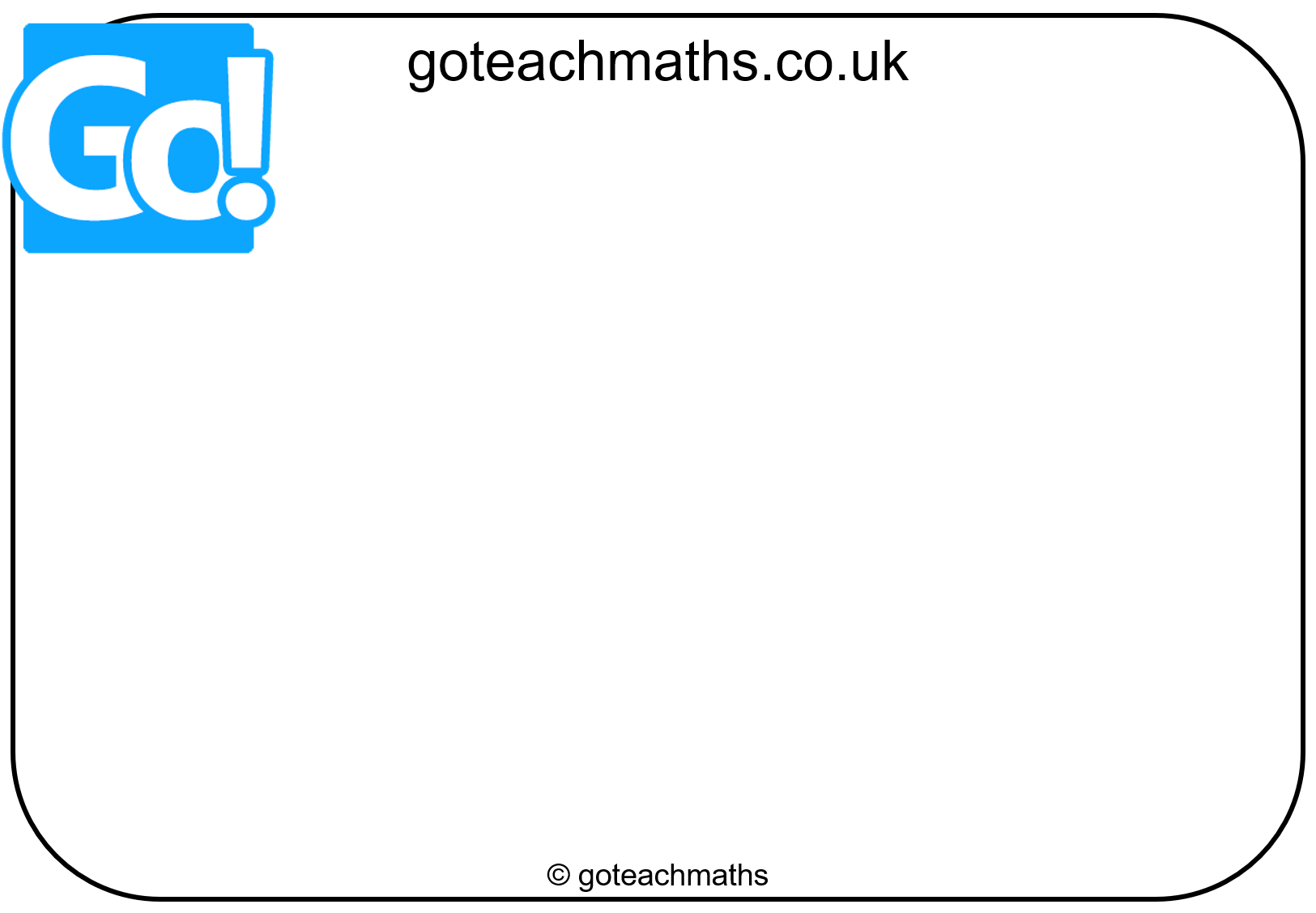 Systems of Measurement – Metric – Bingo Method


Students should choose nine answers from the grid and place them 
randomly into a 3x3 square in their book.

You may want to pause your display and choose questions 
according to difficulty during the game.

Depending on time, students could win with 
a line, an X, or a ‘full house’ (all).
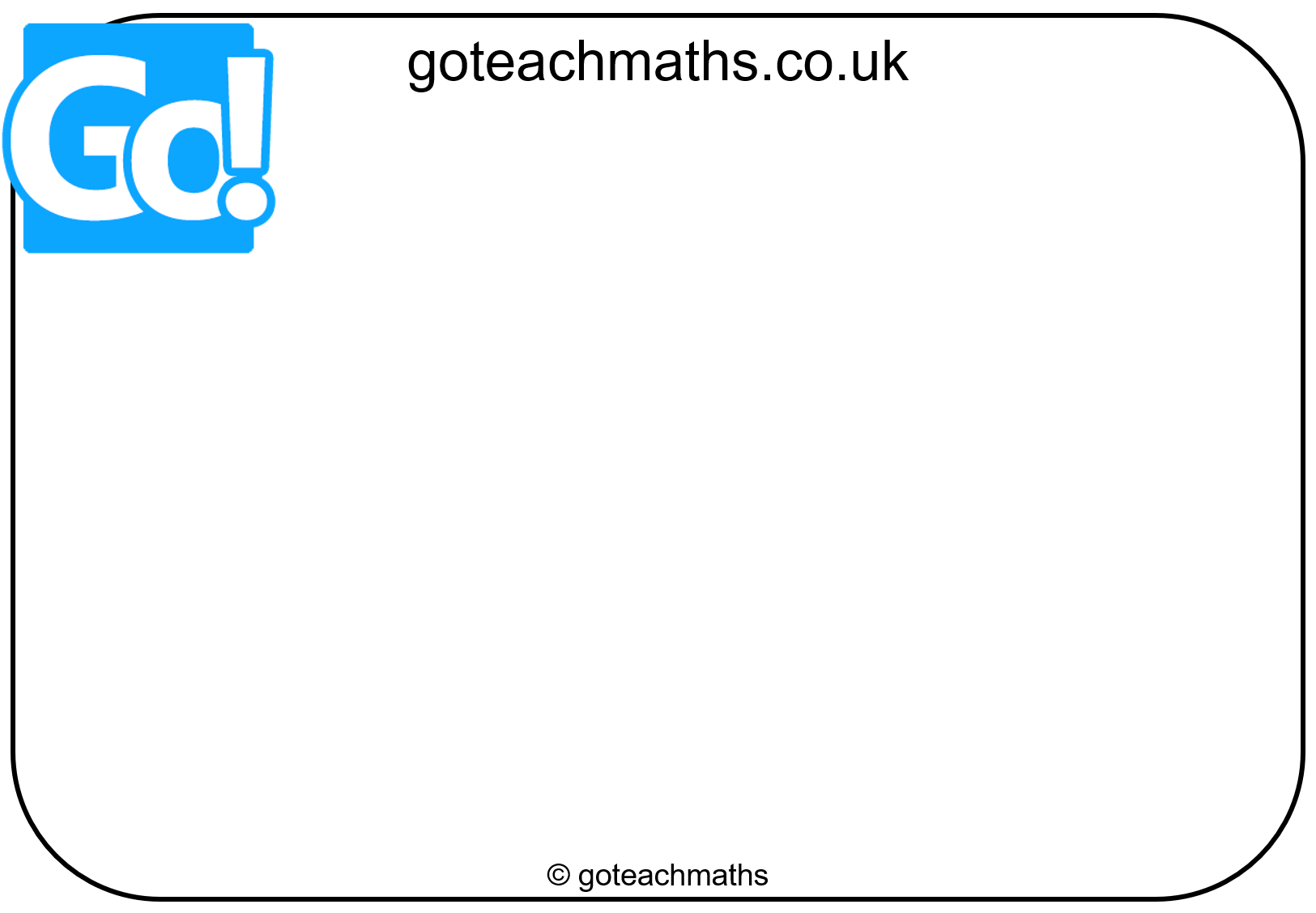 Printing
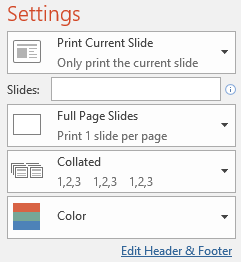 To print handouts from slides -
Select the slide from the left. Then click:
File > Print > ‘Print Current Slide’

To print multiple slides -
Click on a section title to highlight all those slides, 
or press ‘Ctrl’ at the same time as selecting slides to 
highlight more than one. Then click:
File > Print > ‘Print Selection’

To print double-sided handouts - 
Highlight both slides before using ‘Print Selection’.
Choose ‘Print on Both Sides’ and ‘Flip on Short Edge’.
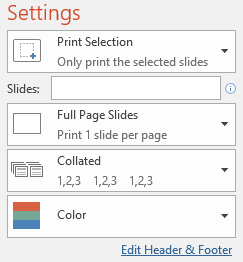 BINGO!
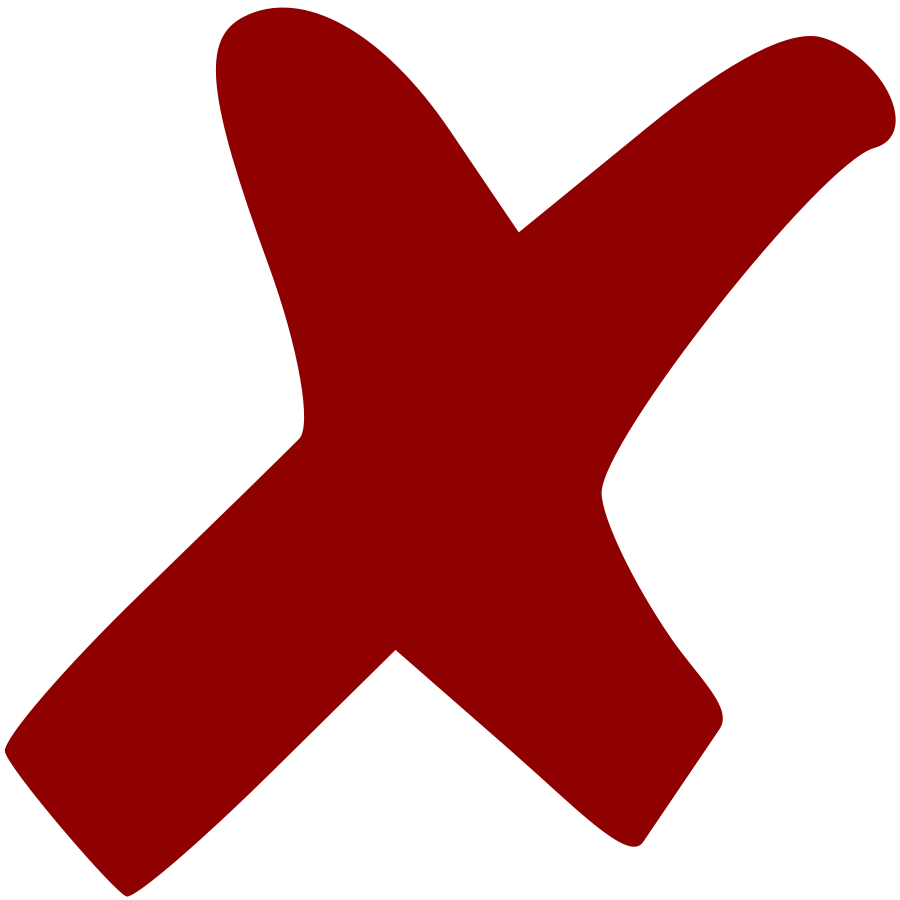 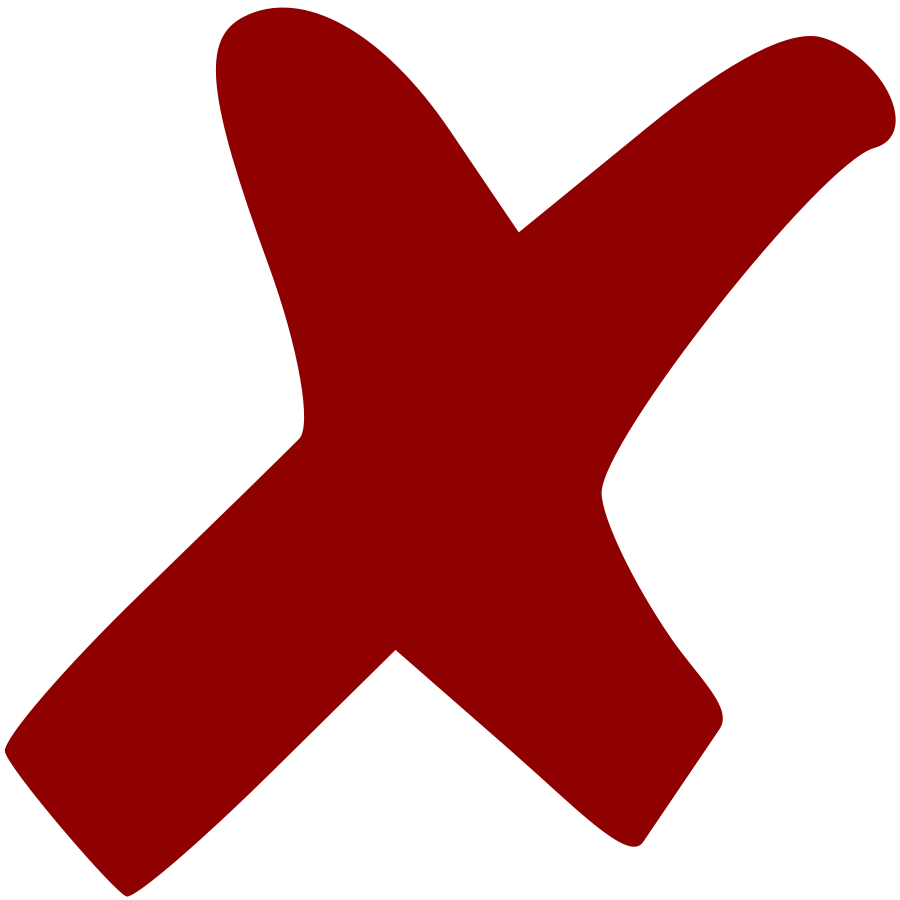 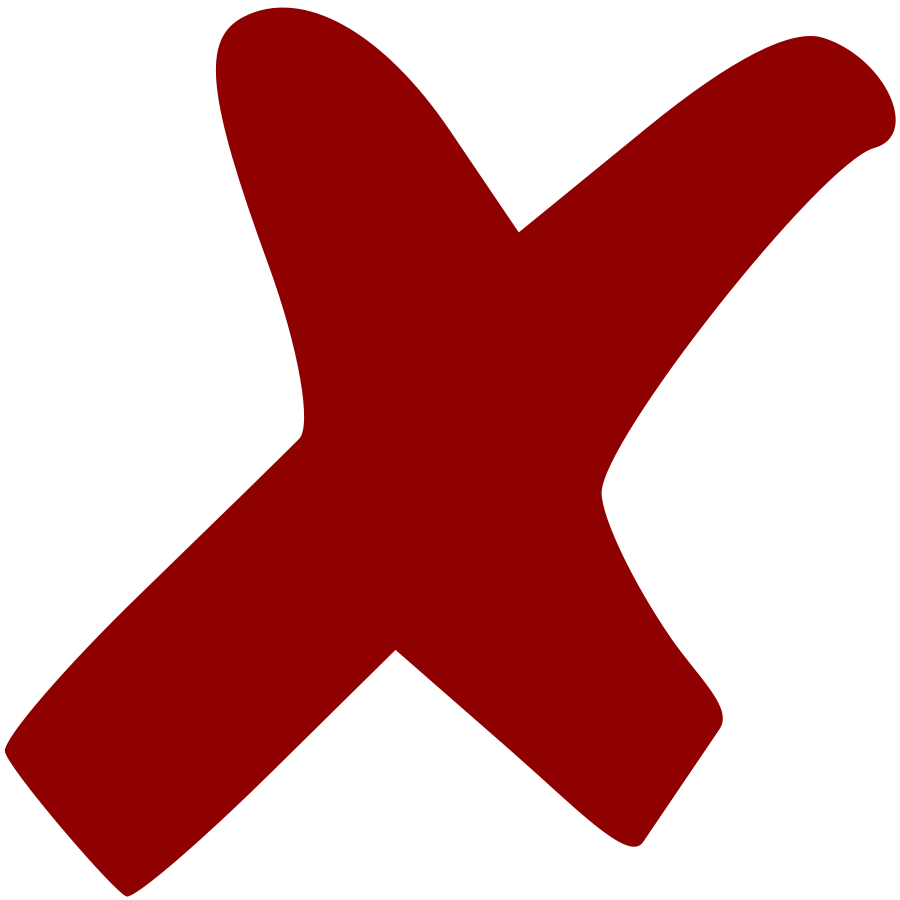 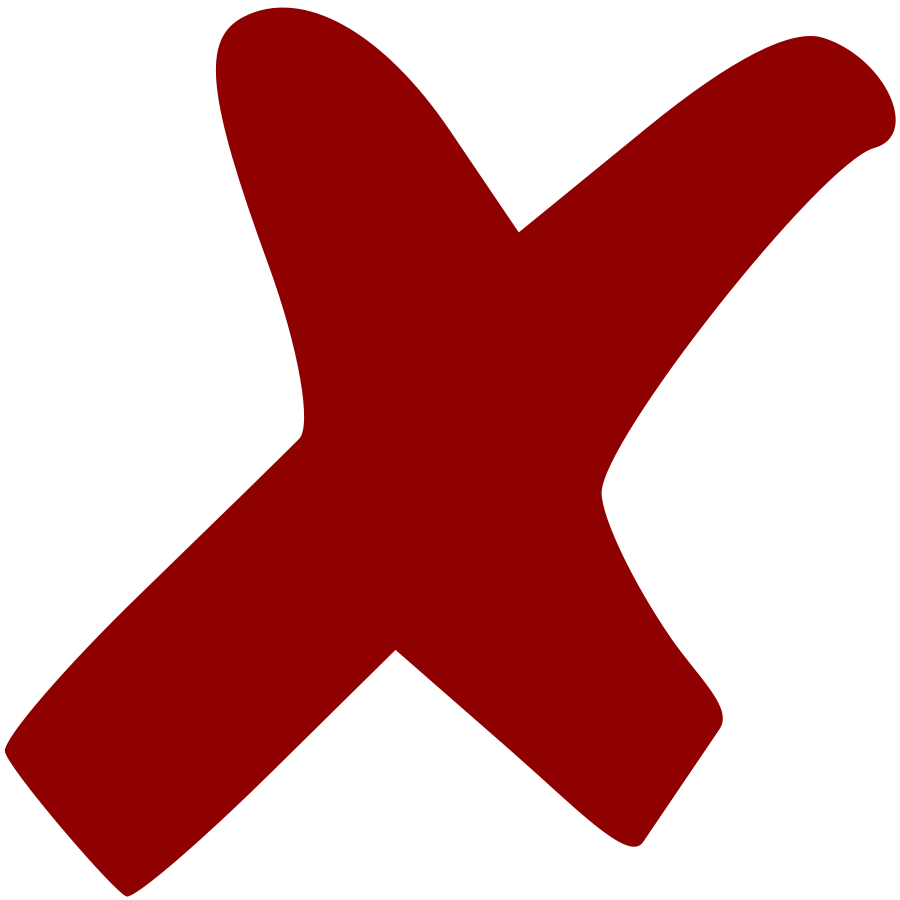 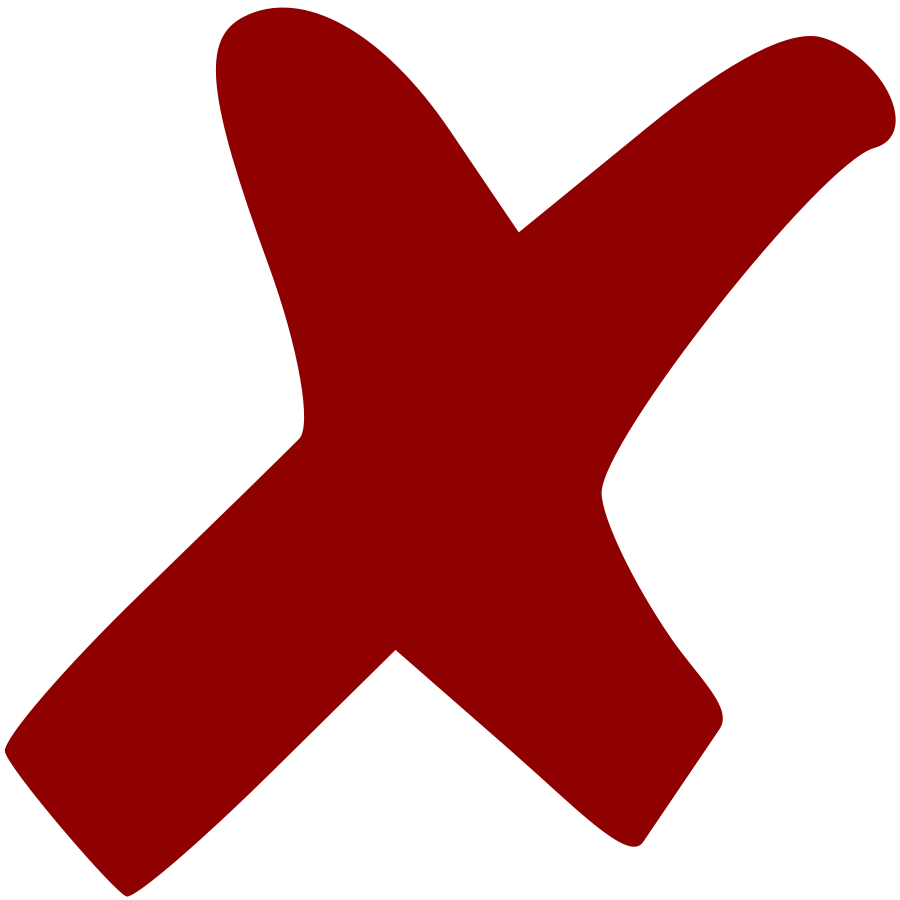 Systems of 
Measurement
Choose your numbers…
Draw a 3x3 grid in your book.
1250
1.25 km = ______m
1 km = 1000m
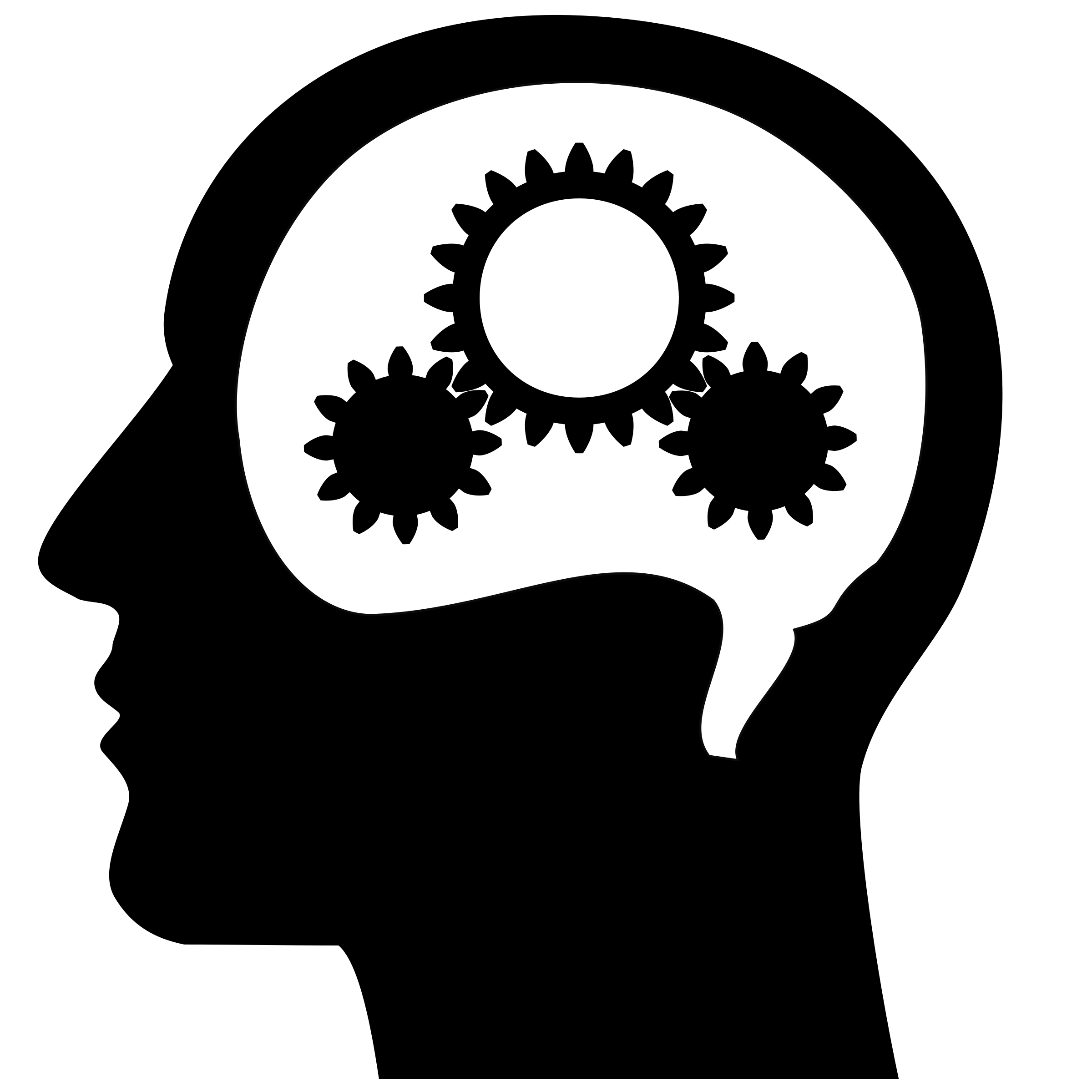 0.56
56 cm = ______m
1 m = 100cm
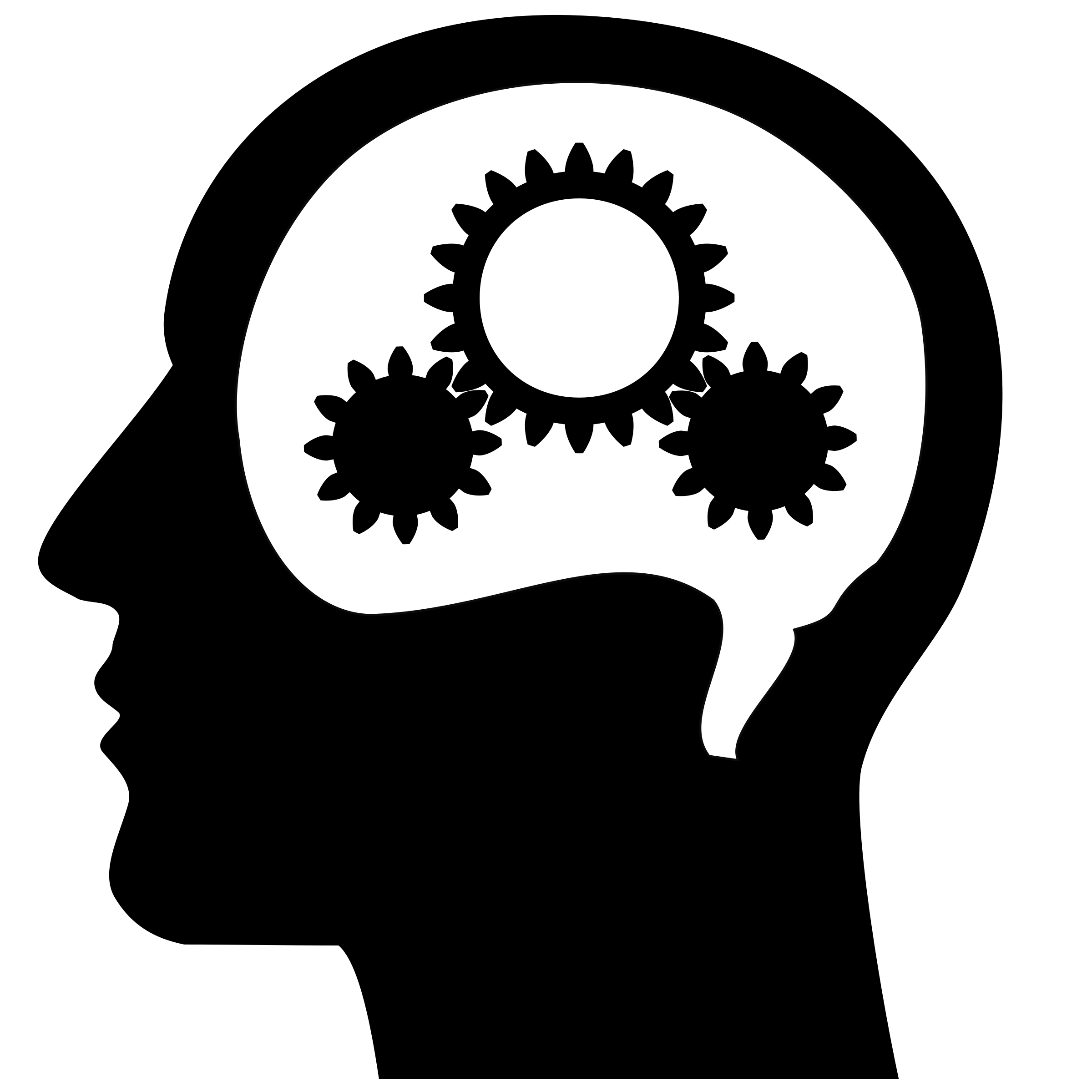 3200
3.2 kg = ______g
1 kg = 1000g
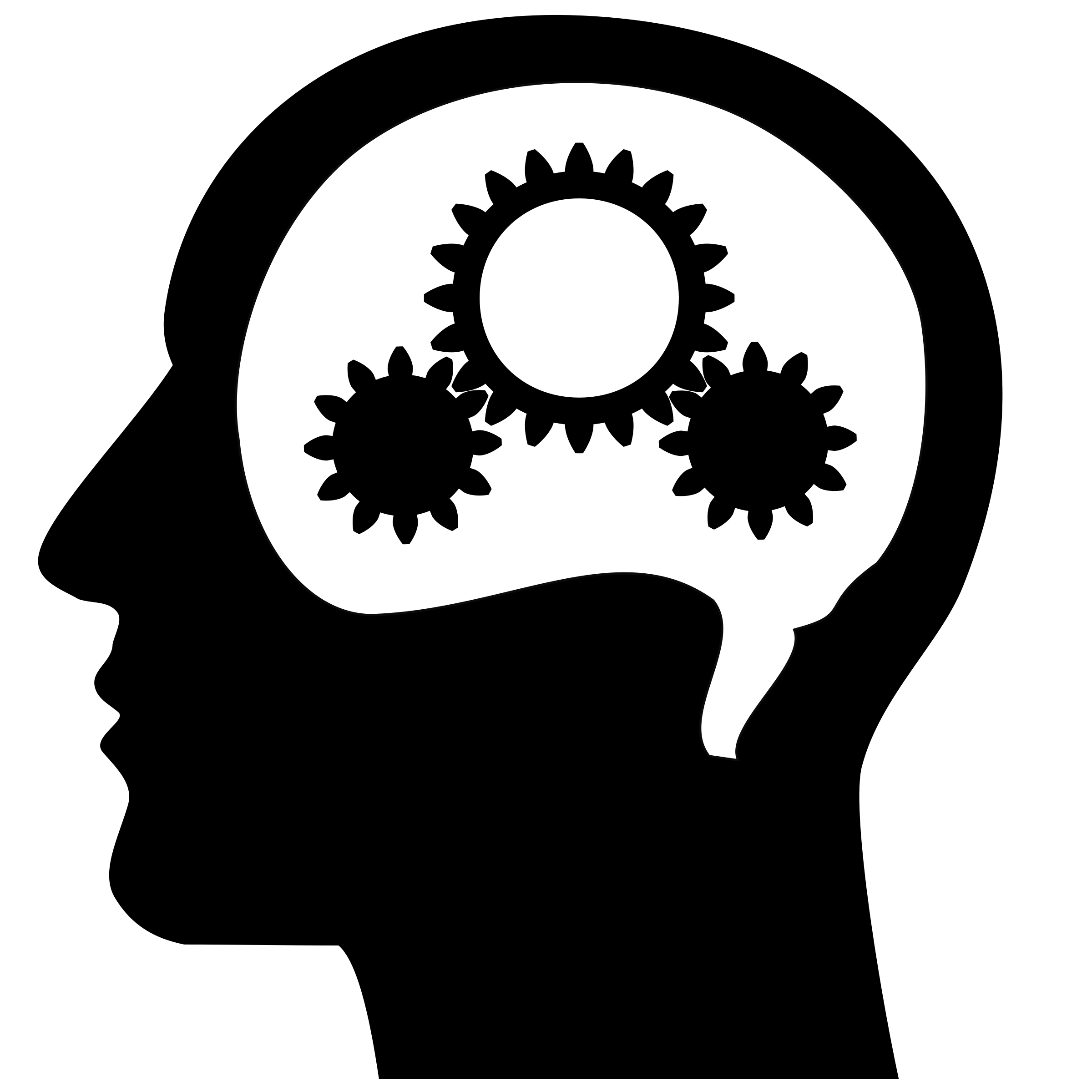 5.2
52 mm = ______cm
1 cm = 10mm
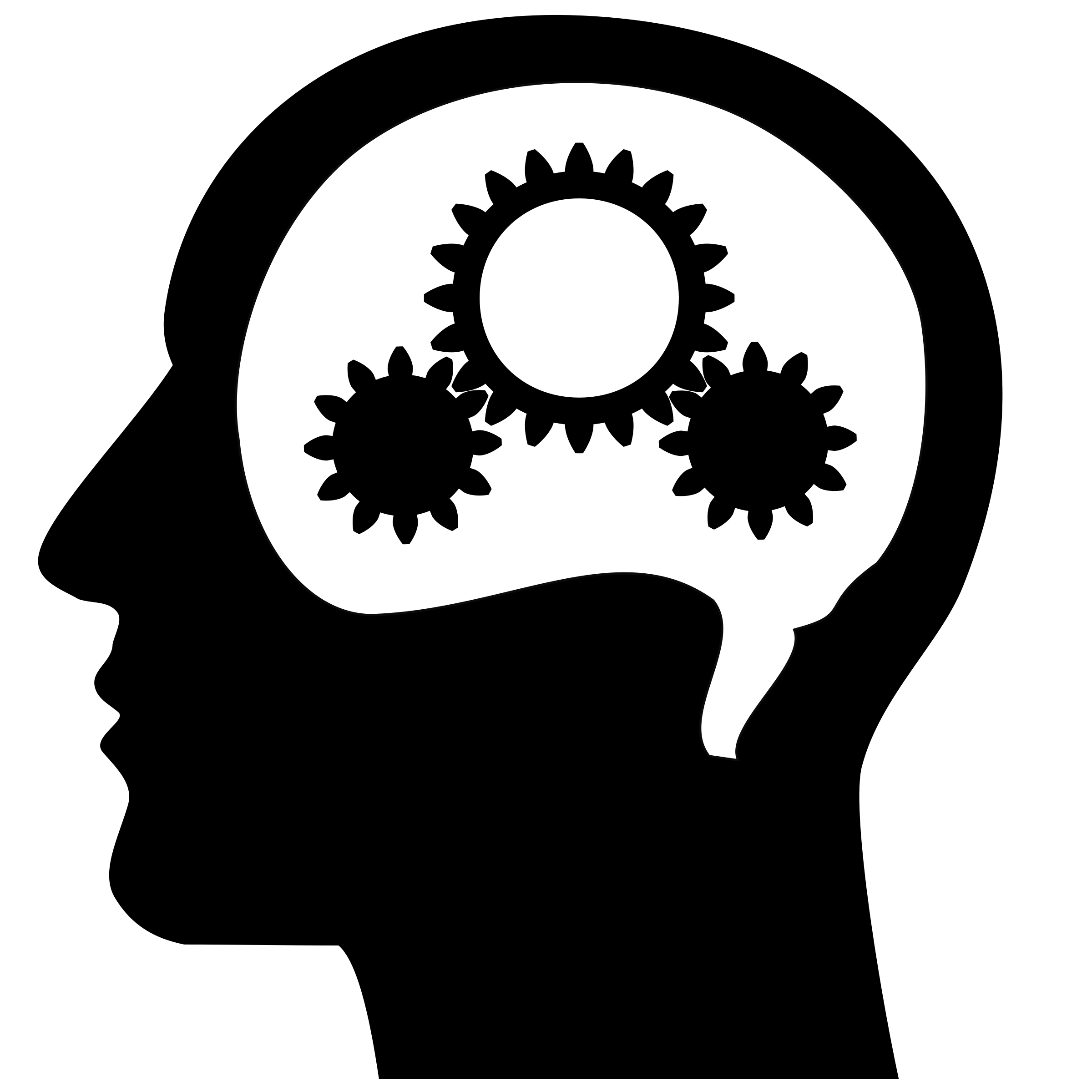 1200
1.2 t = ______kg
1 t = 1000 kg
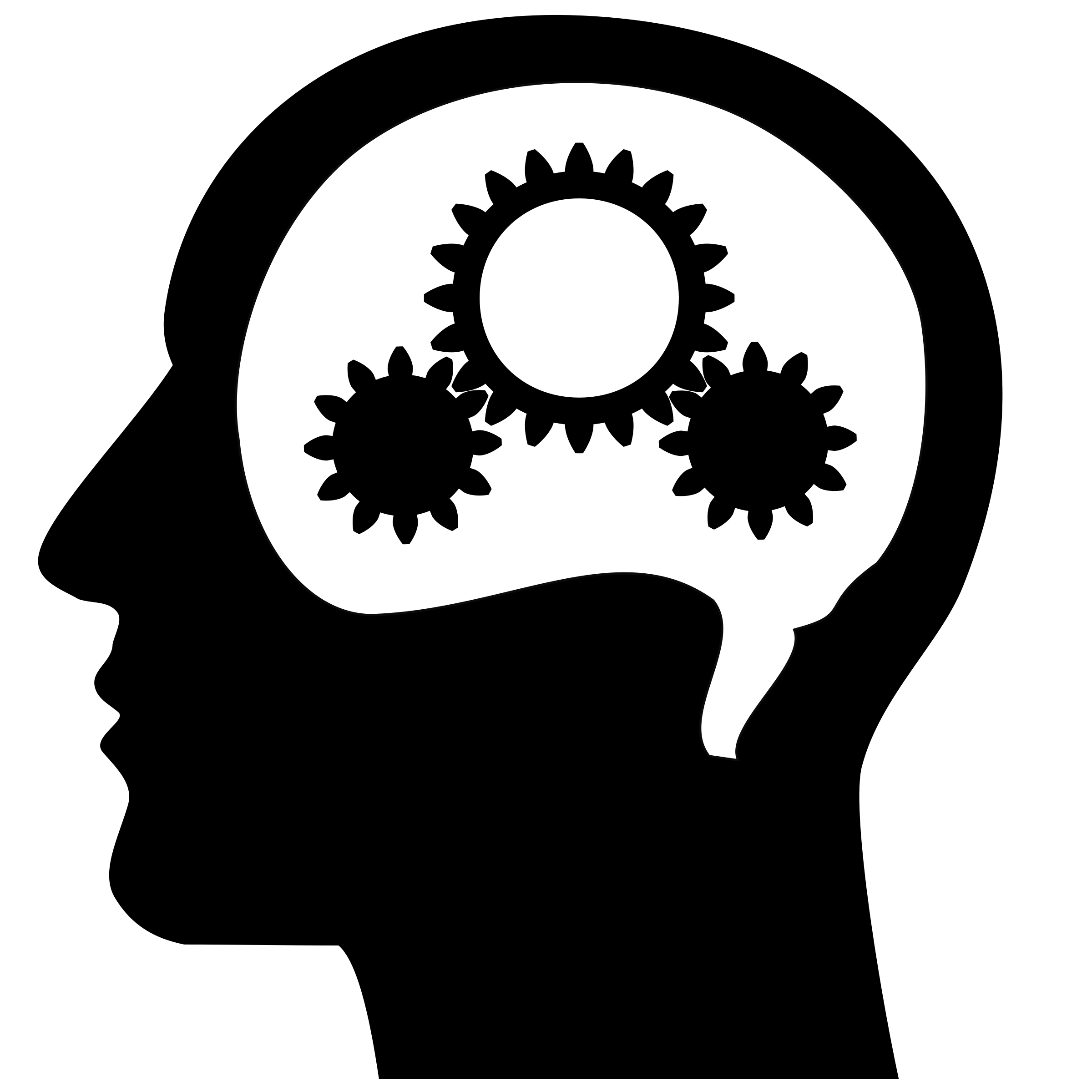 0.35
350 ml = ______l
1 l = 1000 ml
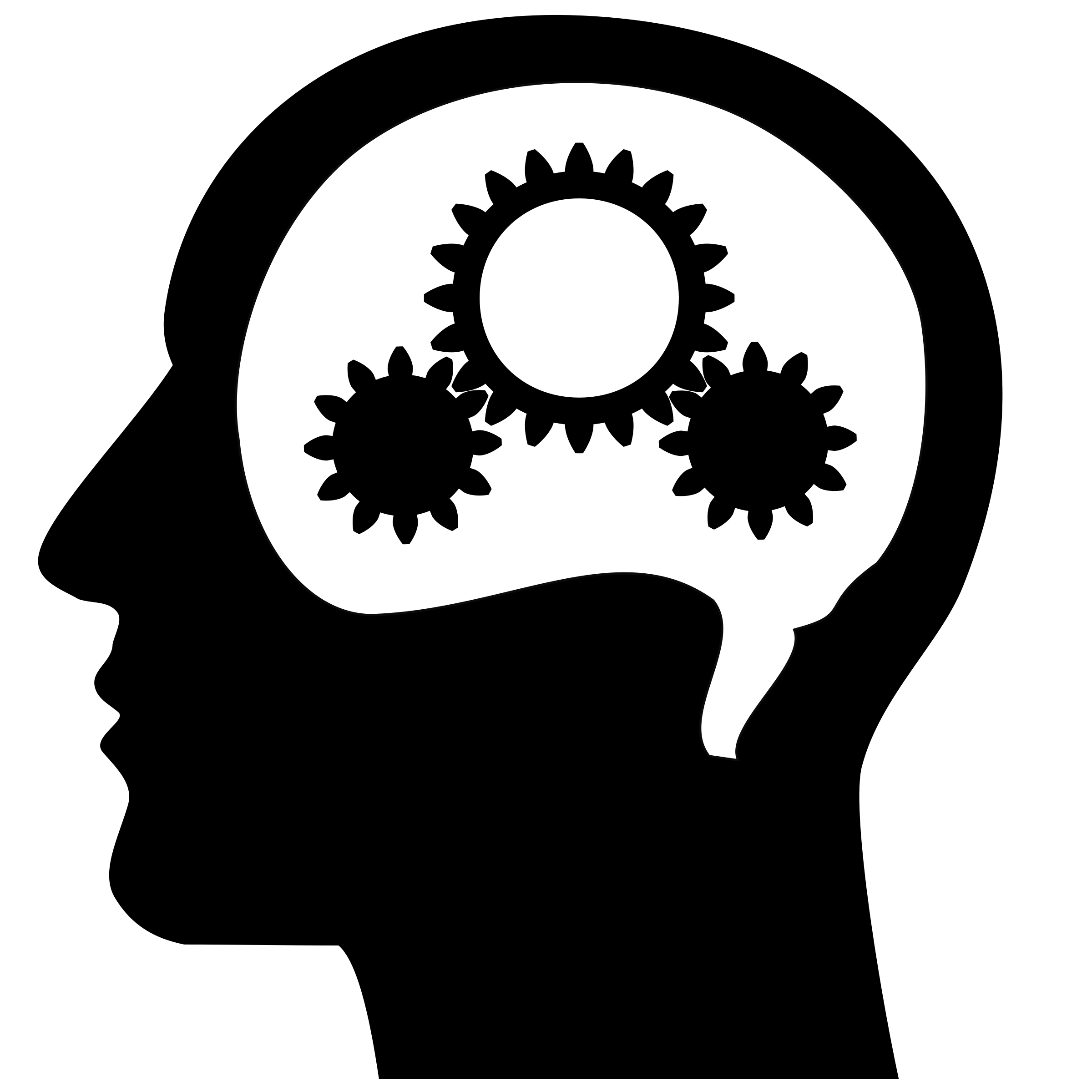 540
54 cl = ______ml
1 cl = 10 ml
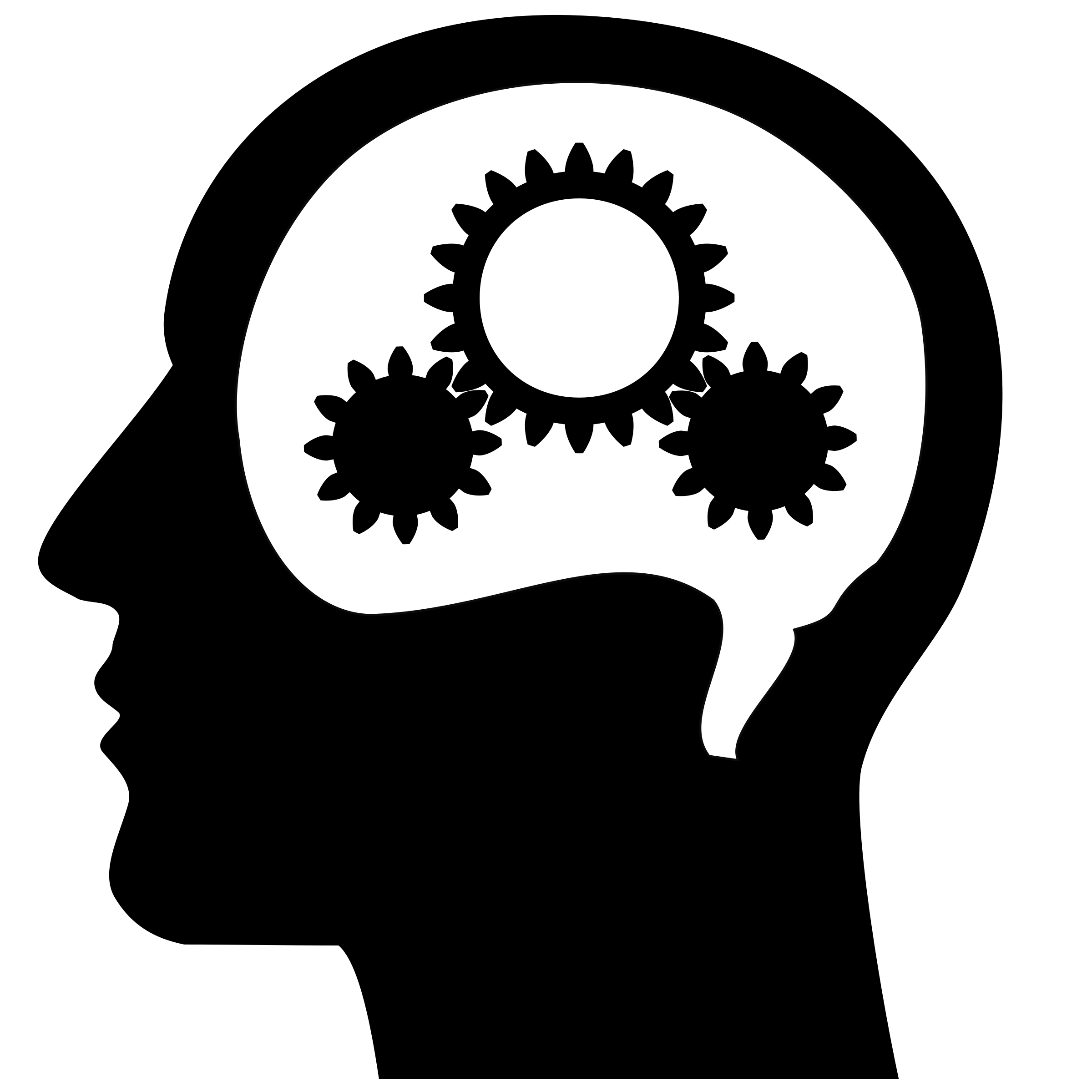 2.5
250 cl = ______l
1 l = 100 cl
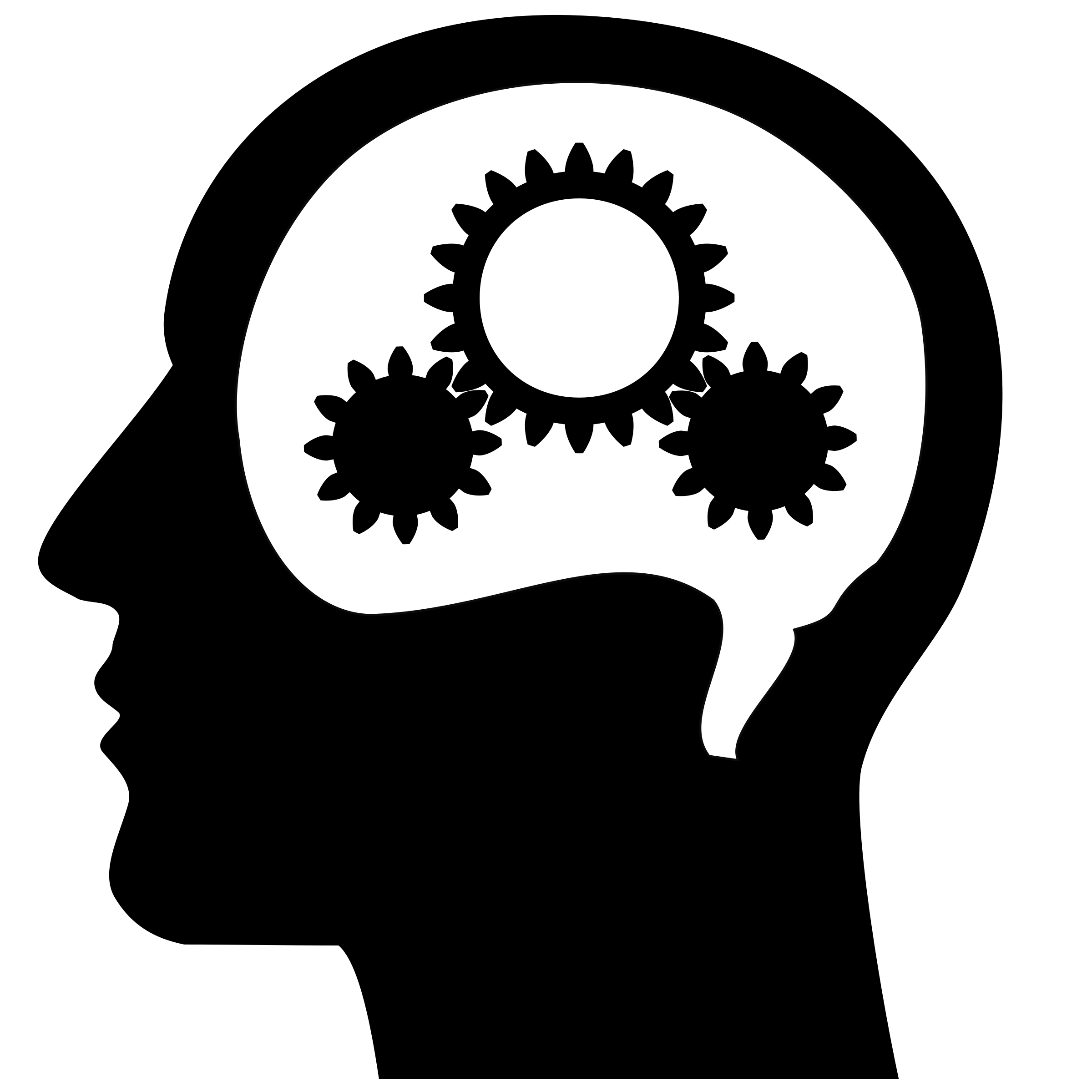 0.57
570 m = ______km
1 km = 1000m
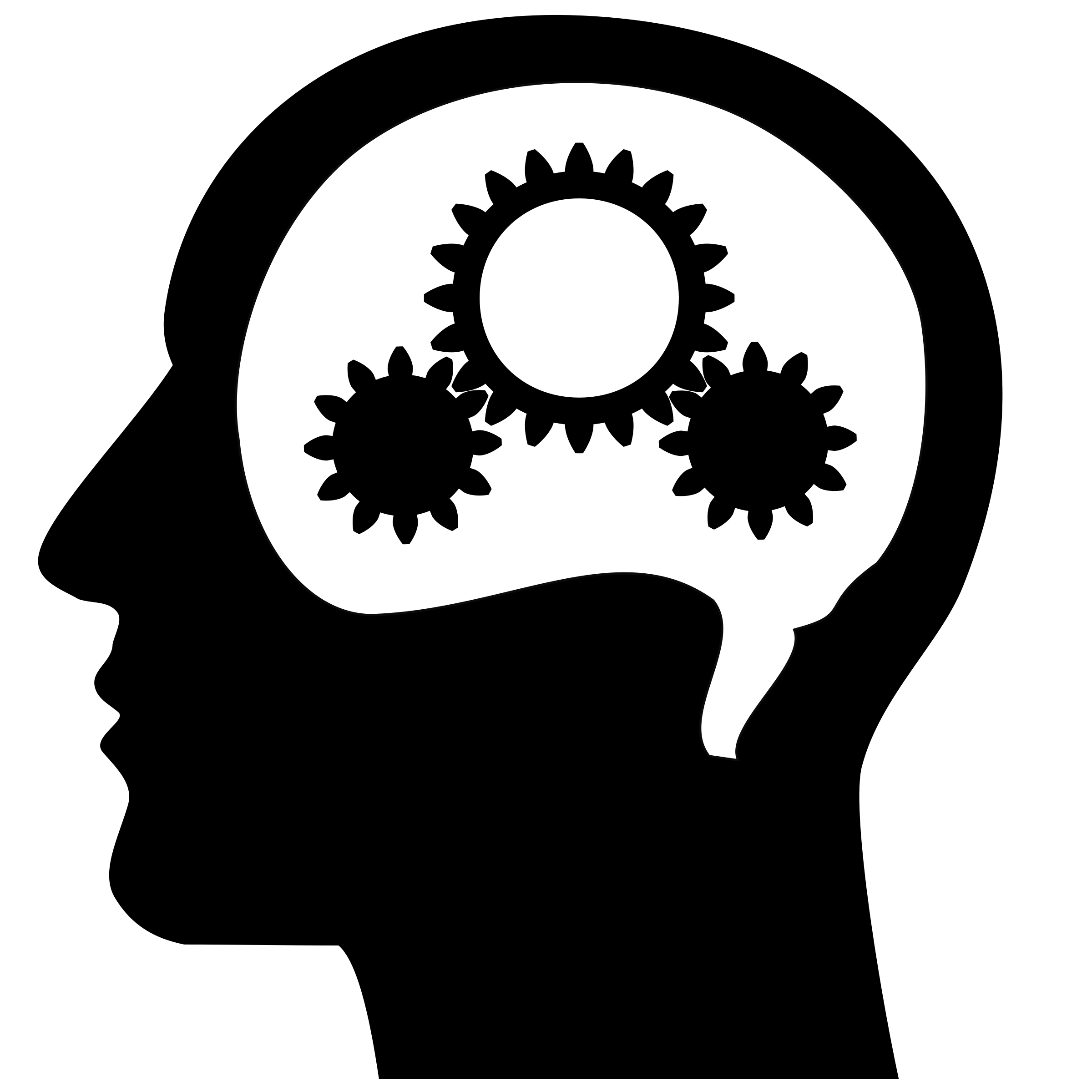 230
2.3 m = ______cm
1 m = 100cm
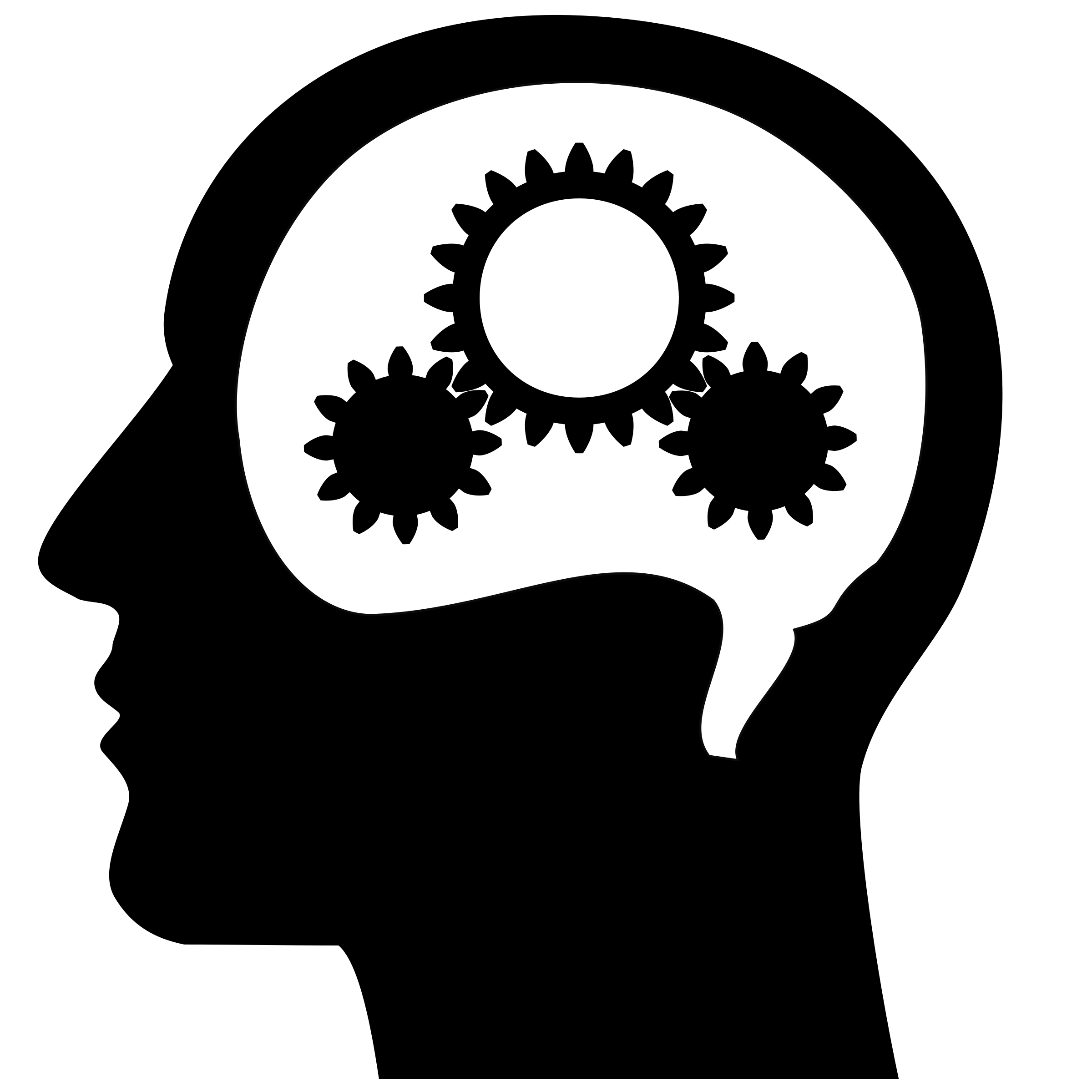 5.46
5460 g = ______kg
1 kg = 1000g
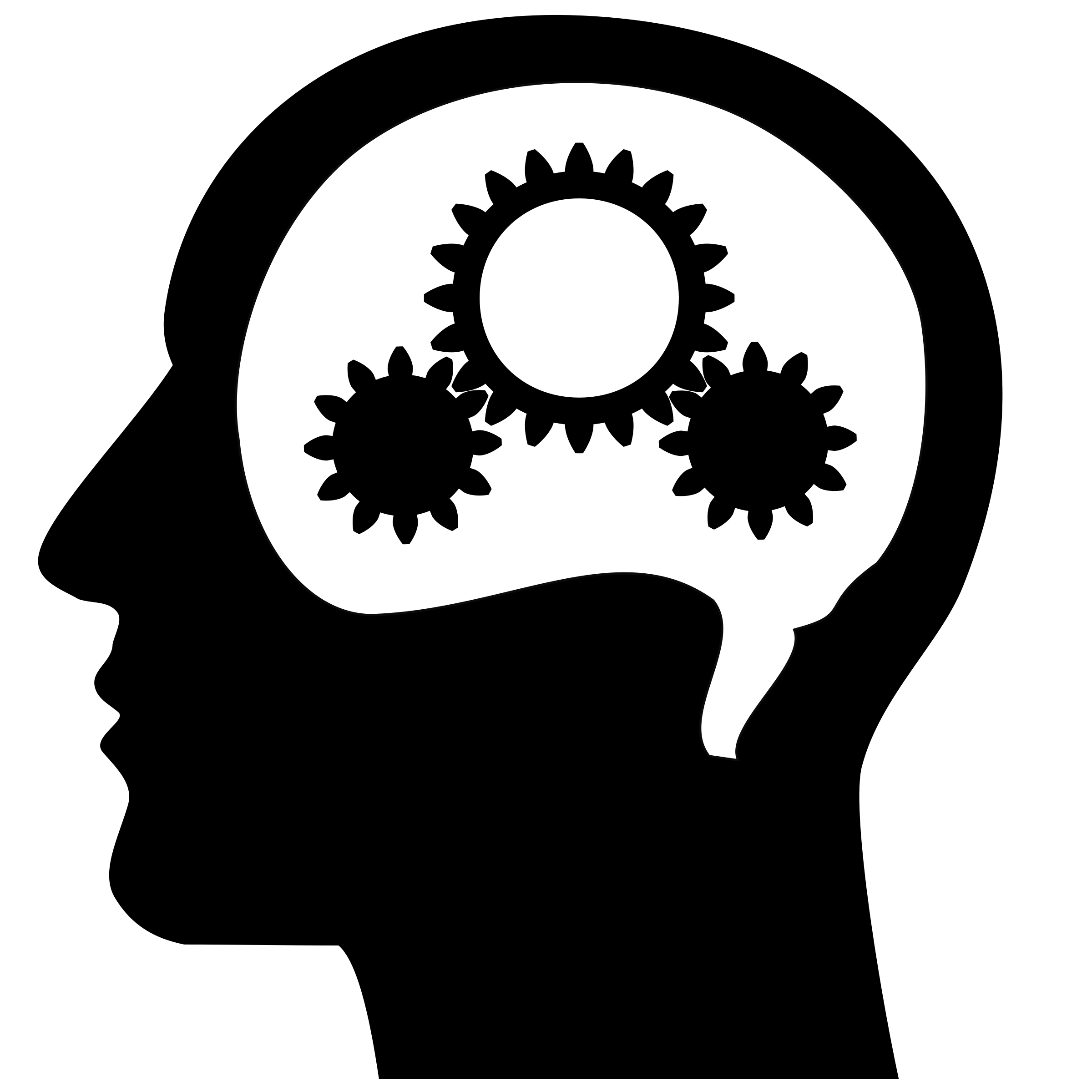 18
1.8 cm = ______mm
1 cm = 10mm
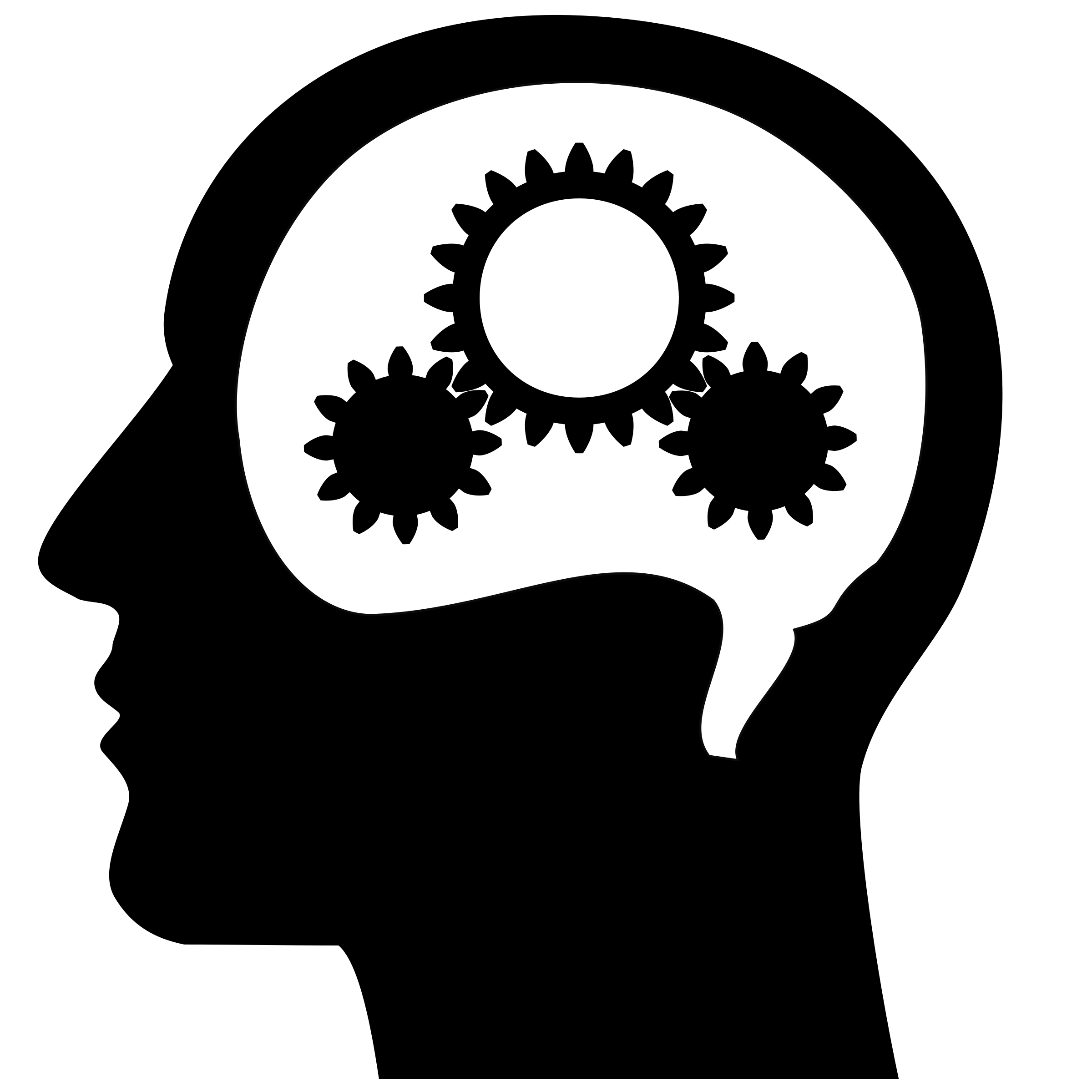 2.4
2400 kg = ______t
1 t = 1000 kg
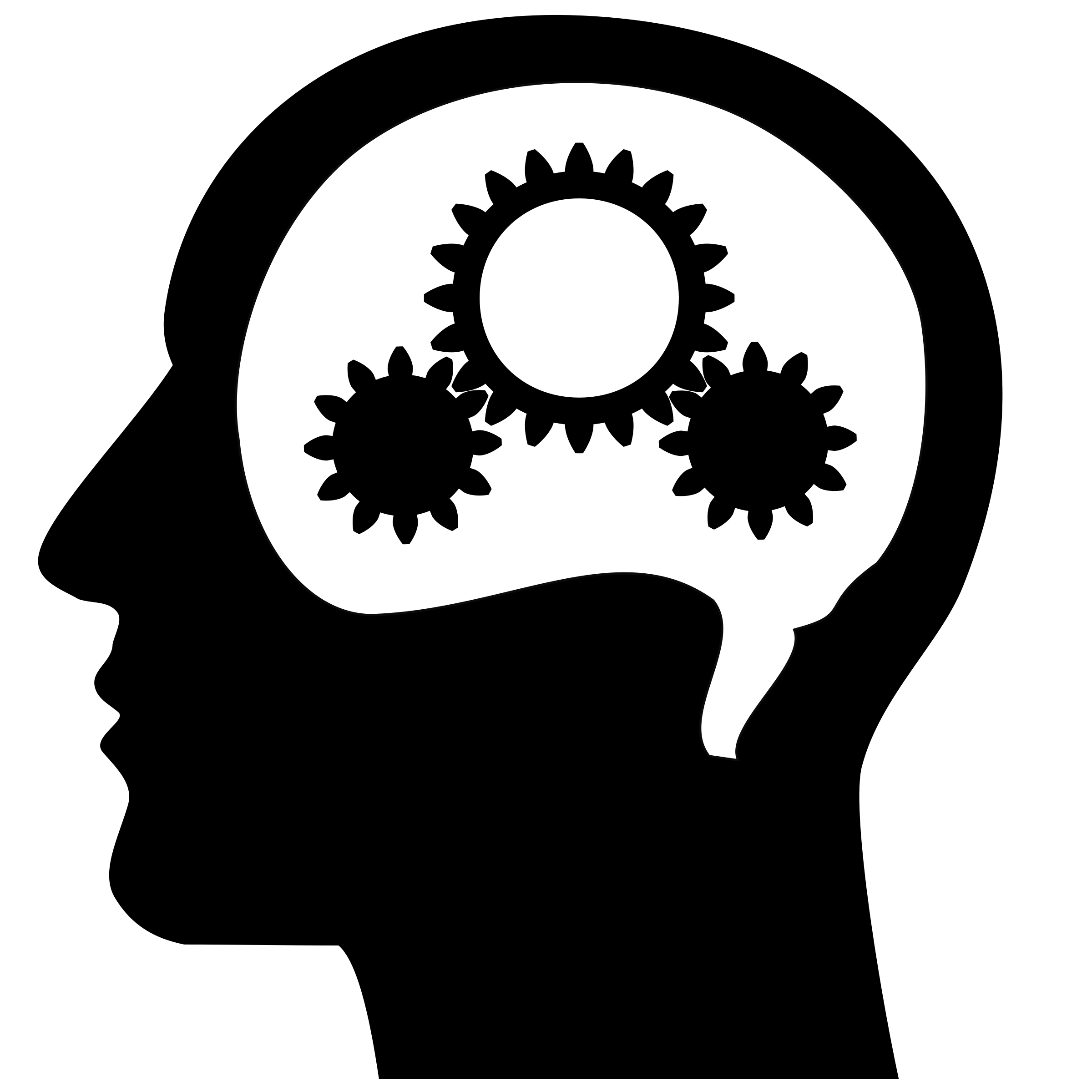 3400
3.4 l = ______ml
1 l = 1000 ml
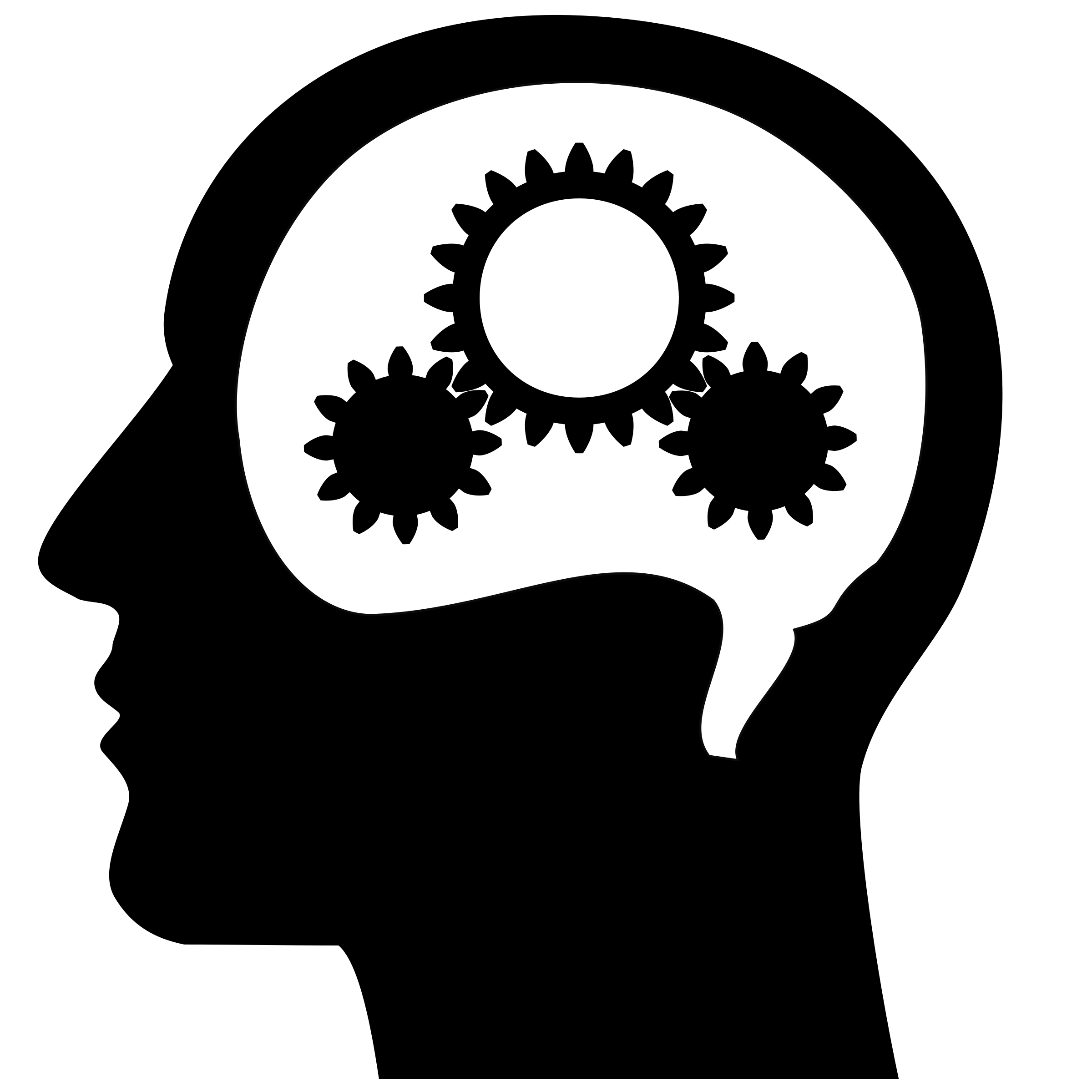 68
680 ml = ______cl
1 cl = 10 ml
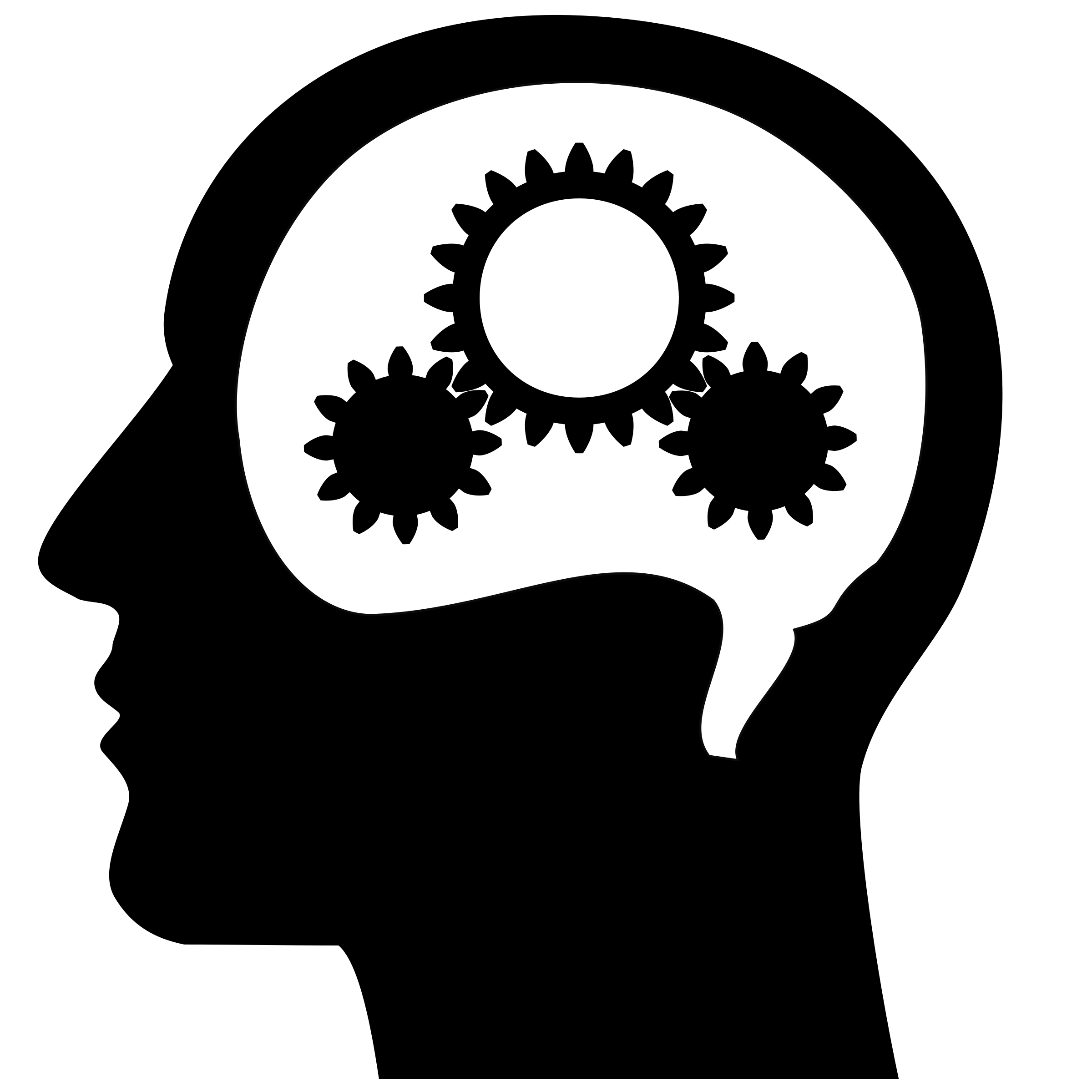 140
1.4 l = ______cl
1 l = 100 cl
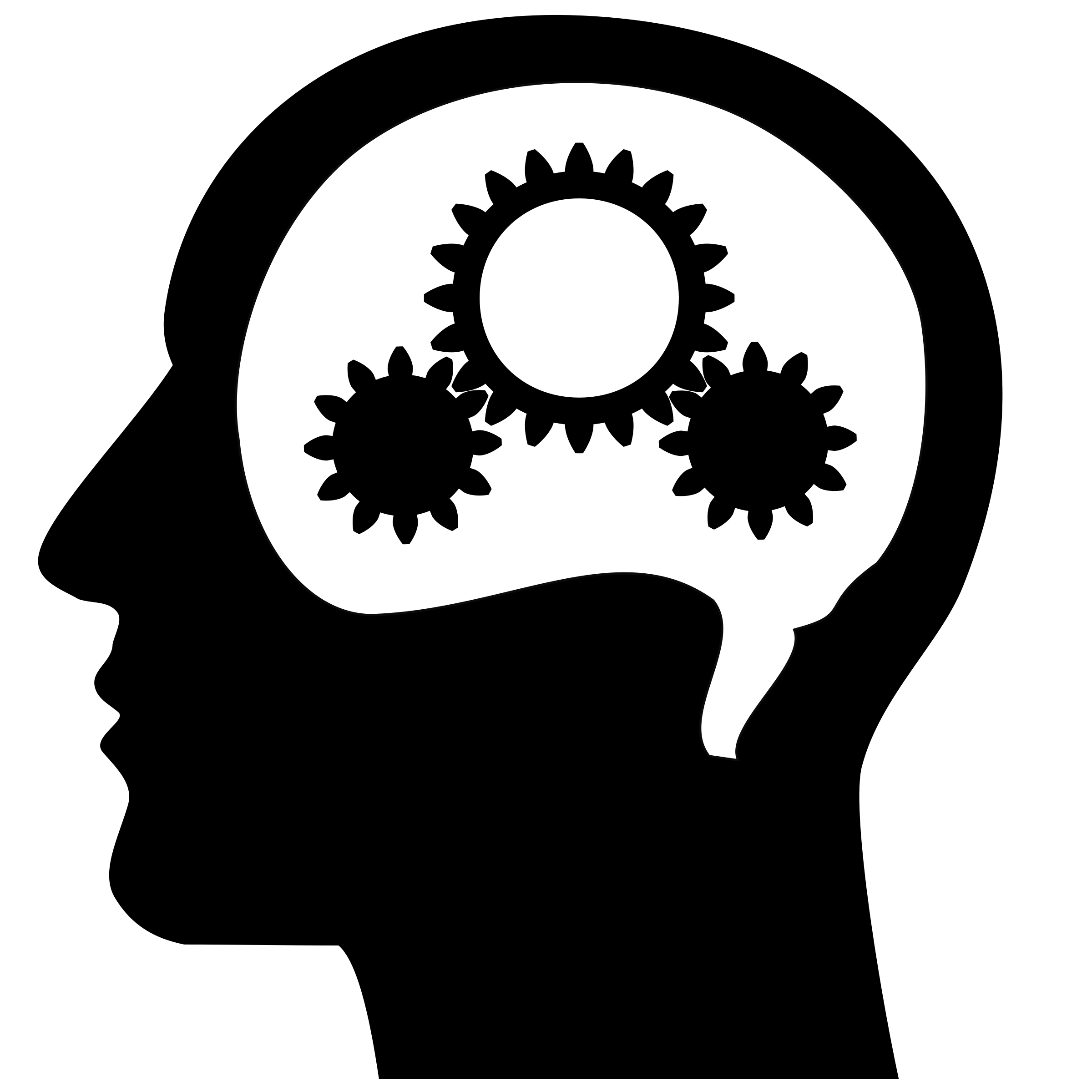 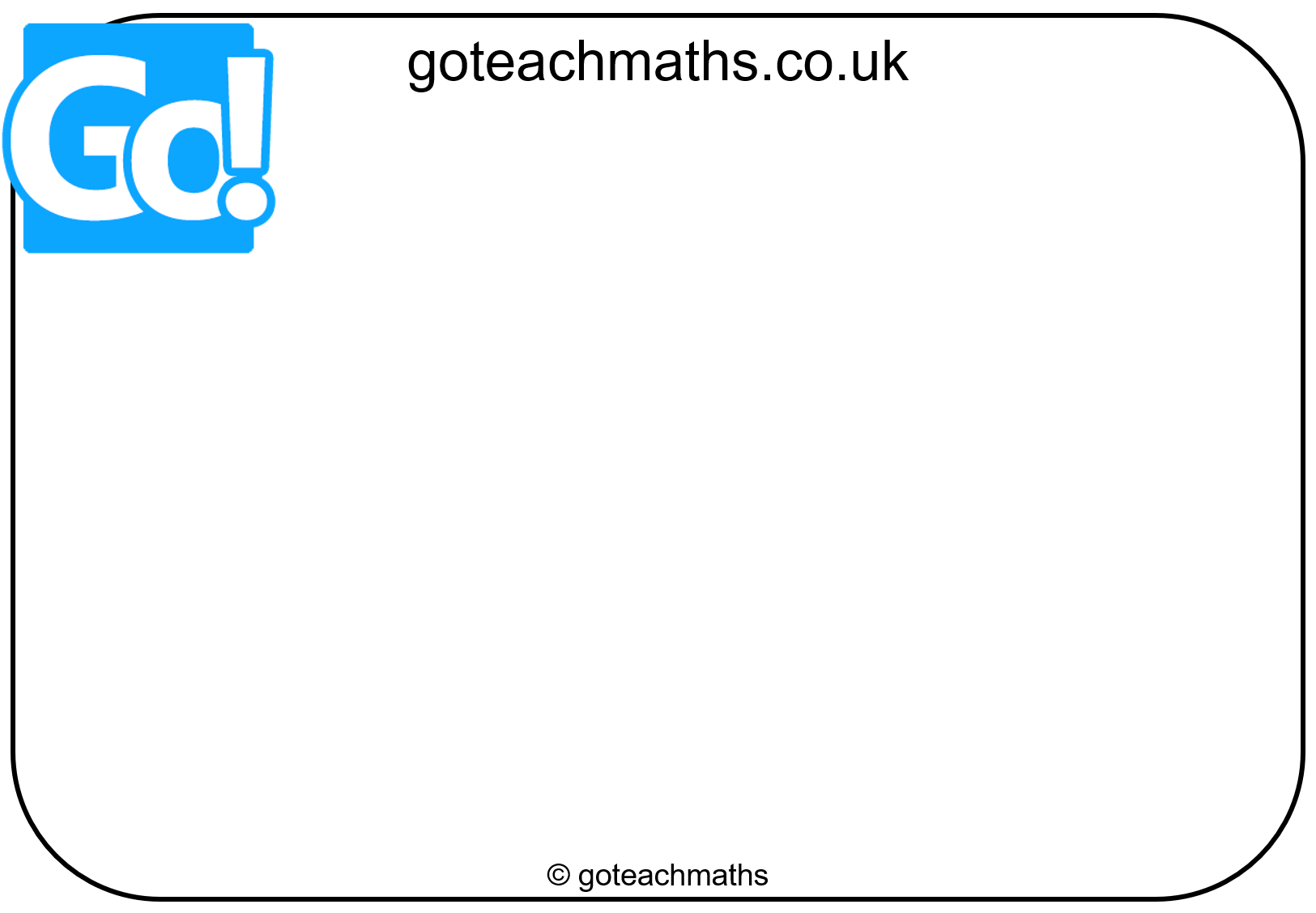 Questions?
Comments?
Suggestions?

…or have you found a mistake!?

Any feedback would be appreciated .

Please feel free to email:

tom@goteachmaths.co.uk